Market Support Metrics WG Second Mtg
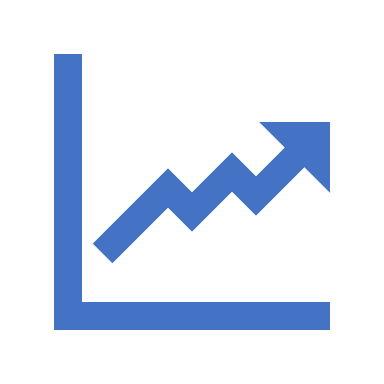 August 12, 2021
California Energy Efficiency Coordinating Committee
Agenda
Primary Meeting Goals
WebEx Technical Reminders
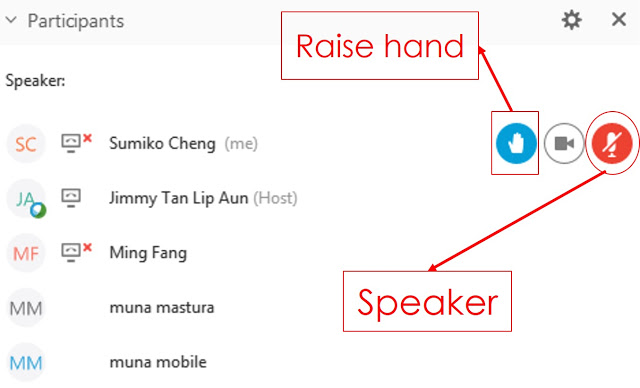 Members of the Public can provide feedback when invited via Q&A; they will be muted
4
Image courtesy: Blended Learning
Proposed Alternatives/Additional sub-Objectives
Merged proposal from SoCalREN, BayREN, SCE, PG&E, CHEEF AND TEC
Update from Cal Advocates 
SBUA (sub-Objective)
Possible Additional Merging of Proposals towards Consensus Segment “Objectives/sub-Objectives” 
Brief Discussion: Market Transformation vs. Market Support Segment Objectives
Preferences and Additions/Alternatives of Segment “Objectives/sub-Objectives” if no Consensus (potentially using hand-raising/polling)
Next steps on Segment “Objectives/sub-Objectives”
Segment “Objectives/ sub-Objectives”*
*The Facilitation Team is using the terminology “Objectives/sub-Objectives” here; some proposals use other terminology for sub-Objectives such as “Goals” or “Outcomes”
Distinction between Market Transformation and Market Support Objectives
Proposal from Center for Sustainable Energy (CSE), posted to meeting page
Preferences and Additions/Alternatives of Segment “Objectives/sub-Objectives” (if no Consensus)
Options
Merged proposal from SoCalREN, BayREN, SCE, PG&E, CHEEF AND TEC
Update from Cal Advocates 
SBUA (sub-Objective)
7
Polling Process – if needed
Break/Polling Timing (20 mins):
5 minutes for Facilitation Team to finalize the poll based on today’s discussion + provide link to the poll (via Chat)
10 minutes for WG Members to complete the poll
5 minutes for Facilitation Team to summarize results

Instructions: 
One response per WG Member organization. Members only please. 
Link will be provided in the chat
8
Poll Results
If the facilitation team decides to use polling during the meting, polling results will be shared during the meeting
9
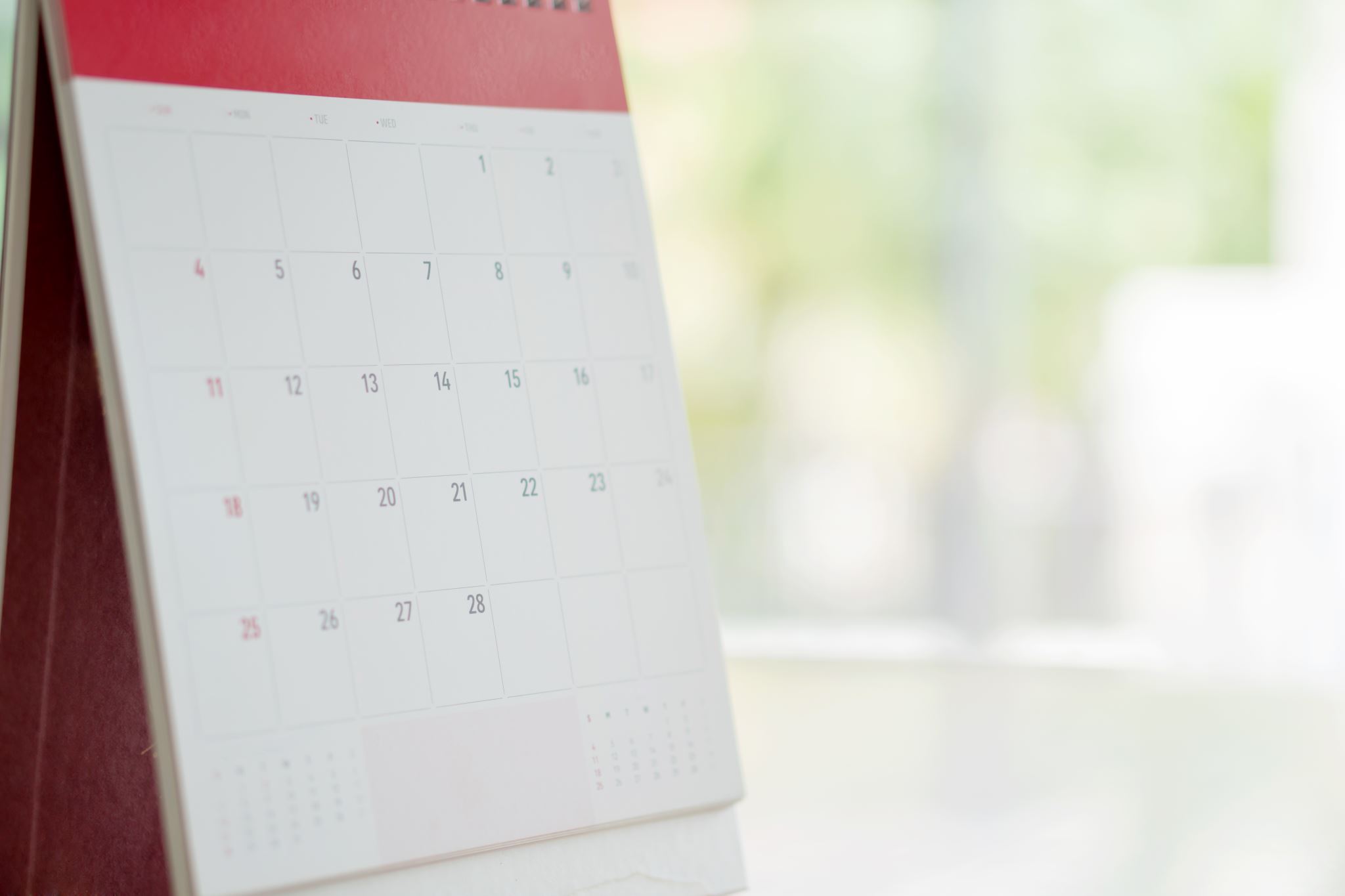 Next Steps on Segment “Objectives/sub-Objectives”
To come based on meeting discussion
10
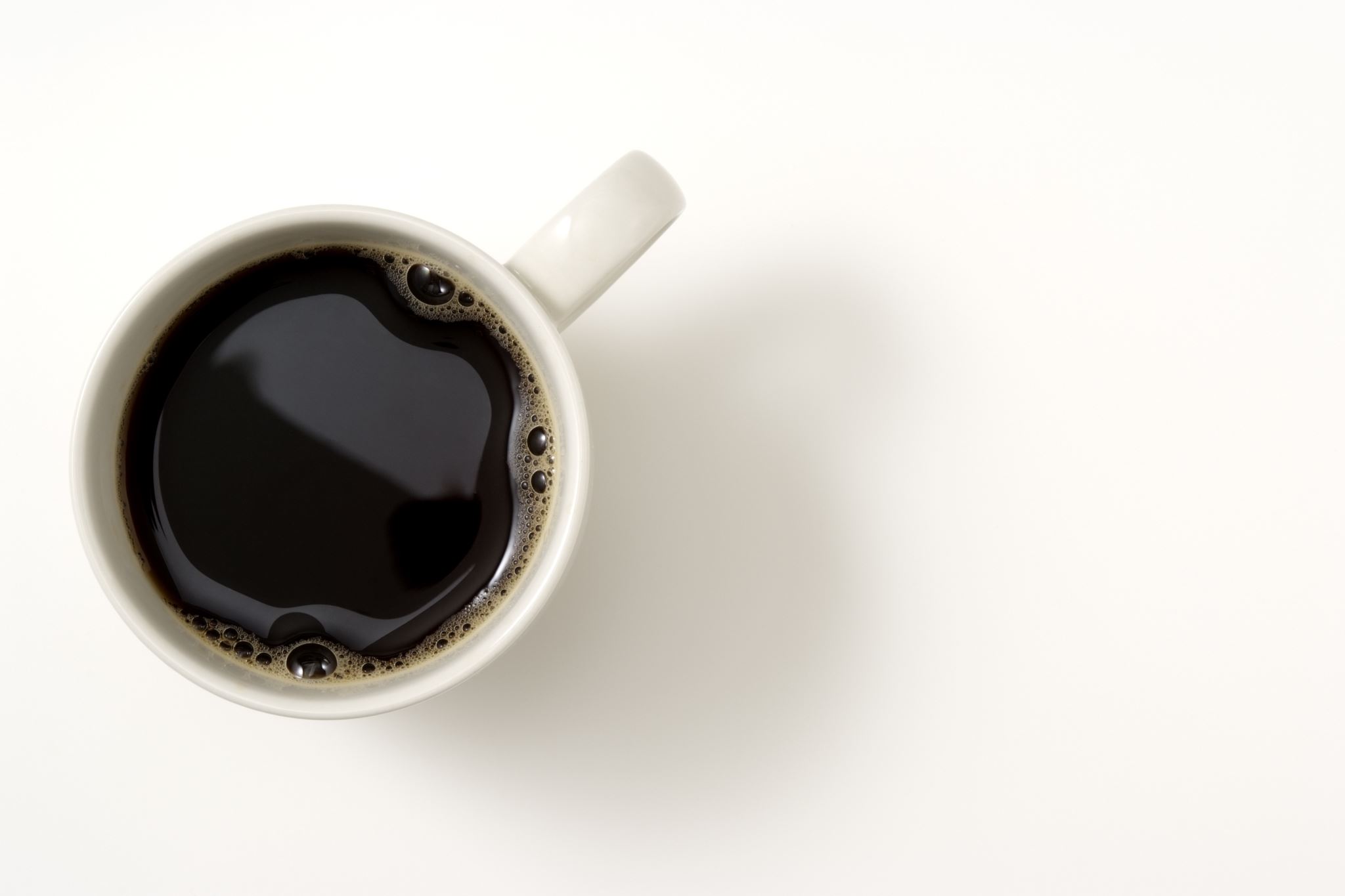 Break
11
Matrix framing discussion questions 
Proposed Metrics
Cal Advocates Metrics proposals
SCE technology-readiness Metrics proposal
Review associated potential Metrics for each Segment Objective/sub-Objective (still in the running and where previously provided)
Identify any gaps in Metrics, and brainstorm alternatives
Discuss most important (aka key associated) Metric(s) for each potential Segment Objective/sub-Objective
Next steps on Metrics
Associated Priority Metrics (for each Segment Objective/sub-Objective)
Metric Setting Principles
Be used and useful by program administrators to manage their portfolio
Be timely
Rely on data used in program implementation
Be simple to understand and clear of any subjectivity
Be output-based
Have a readily interpretable meaning, with context added, if needed
Not be a replacement for evaluation, measurement, and verification (EM&V)
Have longevity
Source: 2017 ALJ Ruling Seeking Comments on Business Plan Metrics, page 3, posted to CAEECC meeting page
13
Metrics framing discussion questions (from SoCalREN et al. matrix)
Should Metrics focus on the overall EE market or just on the EE portfolio of activities?

Are metrics required to be used by all programs? Must they be applicable to all Market Support programs? 
SoCalREN et al. proposed answer: Sub-WG members believe metrics identified through MSMWG should be focused on segment-level sub-objectives, but that PA proposals should include program level metrics that align with at least one of the metrics developed for a segment sub-objective. For example, a program could be designed with metrics that track performance towards achieving increased desire to supply EE services within a specific segment, which would align with a metric identified under sub-objective 2. Such a program would not be required to track other metrics in either that sub-objective or others. PA portfolios should be designed to include programs that address as much of the sub-objectives and MSMWG metrics as possible. This should be done at the portfolio level, and not at the program level.

Should segment level metrics be based on output from Market Support programs rolled up to the segment? Or should these use market level data to measure the overall success of supporting the EE market? of supporting the EE market?
14
Review Potential Associated Metrics Proposals
Cal Advocates Metrics proposals
SCE technology-readiness Metrics proposal
15
Metrics Discussion, continued
Identify any gaps in Metrics, and brainstorm alternatives
Discuss most important (aka key associated) Metric(s) for each potential Segment Objective/sub-Objective
Next steps on Metrics
16
Debrief where ended up and how meeting went
Discuss next steps including homework assignments and potential sub-WGs (if multiple approaches to Objectives/Sub-Objectives, and/or for Metrics development for each Objective/sub-Objectives)
Wrap-Up and Next Steps
Meeting Dates & Tasks
18
[Speaker Notes: Note that mtgs will be virtual, and 9-approx. 1pm]